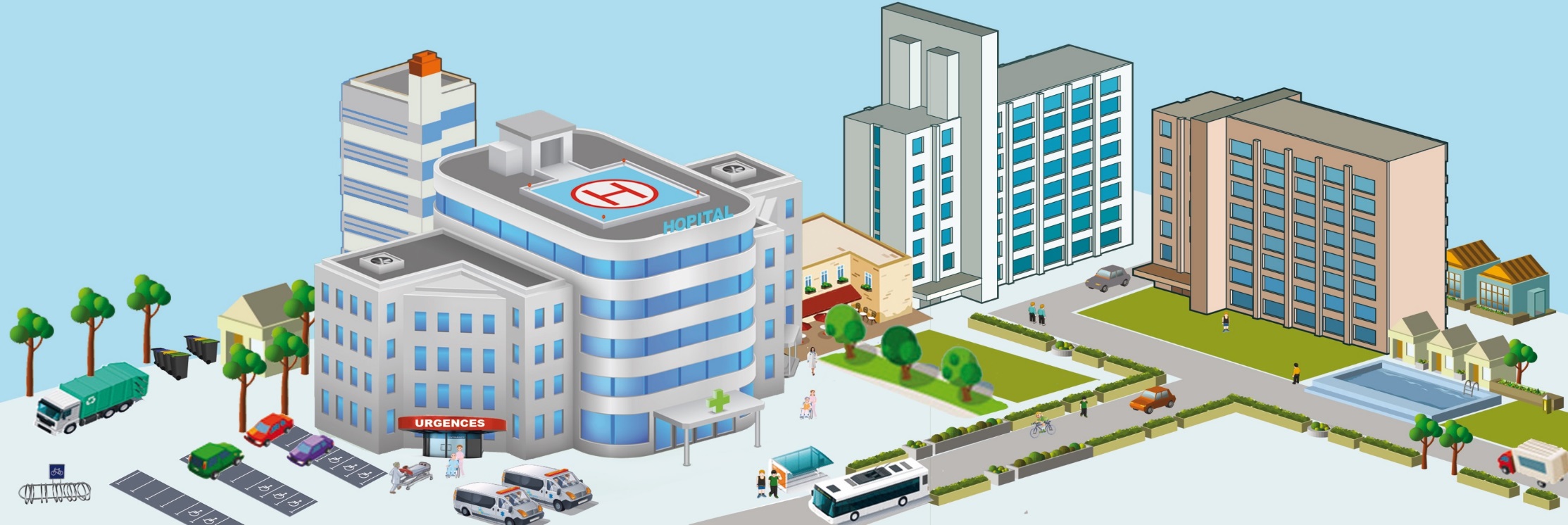 Réalisée par
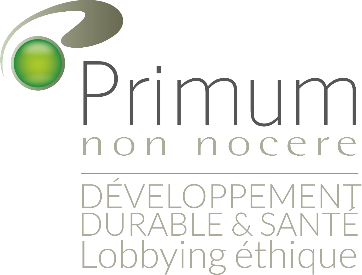 Opération Santé Témoin

« INTÉGRER L’ÉCONOMIE CIRCULAIRE EN SANTÉ »
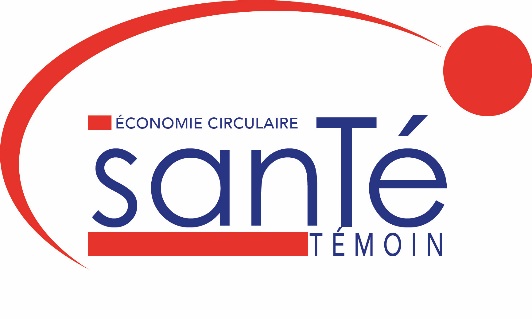 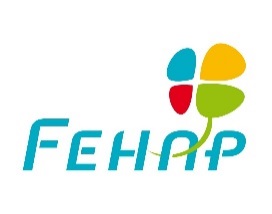 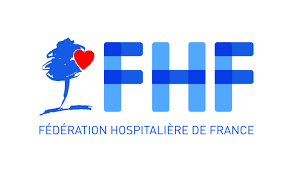 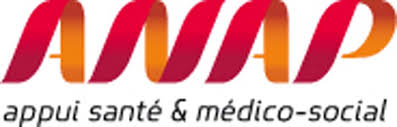 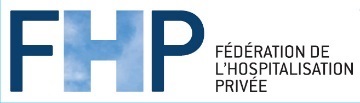 En partenariat avec :
CADRAGE DE L’OPÉRATION
OBJECTIFS DE L’ADEME
Accompagner 15 établissements sanitaires et 5 Ehpads sur trois thèmes de l’économie circulaire :

RÉDUCTION ET VALORISATION DES DÉCHETS 
LUTTE CONTRE LE GASPILLAGE ALIMENTAIRE
ACHATS RESPONSABLES
QUI EST CONCERNÉ ?
Les établissements de santé membres de la FHF, la FHP ou la FEHAP
Les établissements situés en France métropolitaine
L’Objectif est de vous proposer un plan d’action réaliste, source d’économies et de gains environnementaux
1 seul site géographique par établissement
Présentation Opération Santé Témoin – Avril 2017
L’OFFRE DE L’ADEME
OPÉRATION SANTÉ TÉMOIN
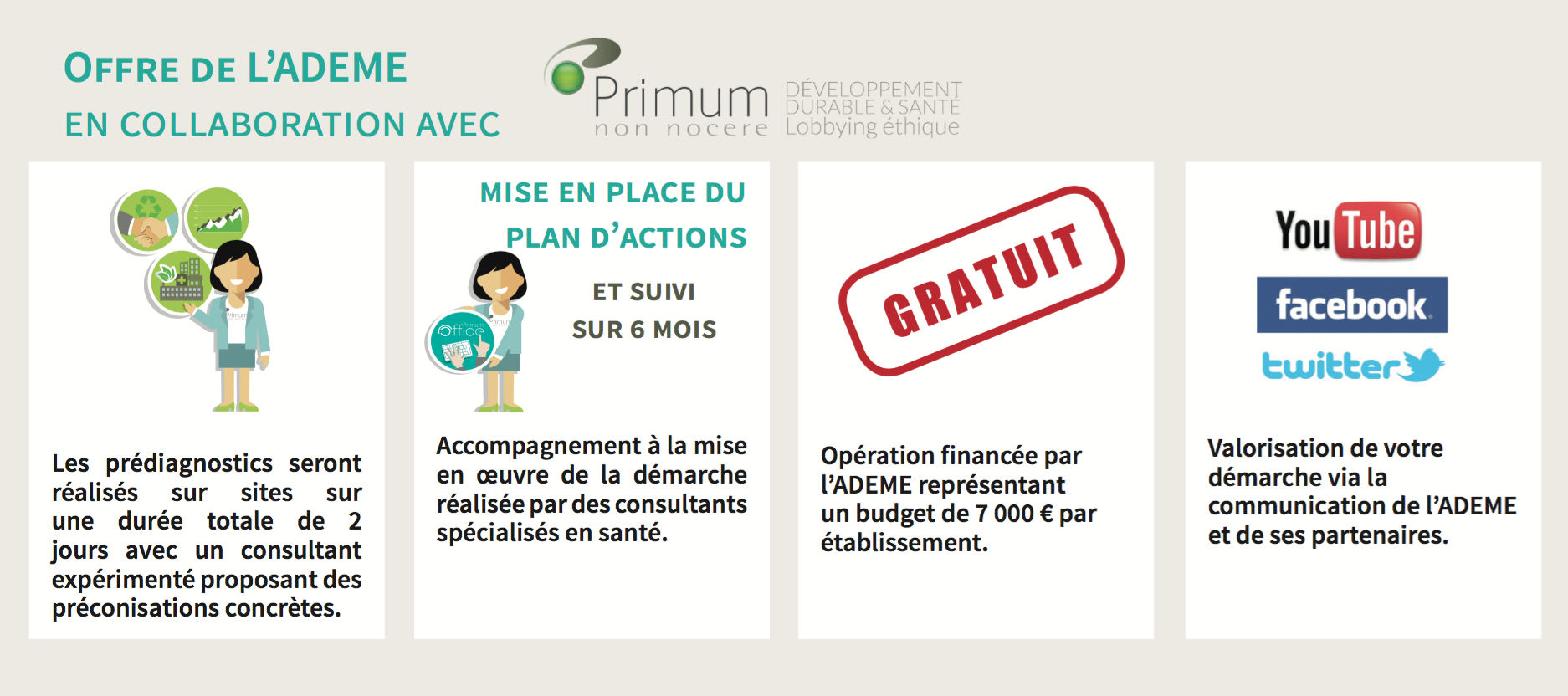 Présentation Opération Santé Témoin – Avril 2017
[Speaker Notes: Modifier l’accompagnement]
PLANNING DE L’ÉTUDE
À l’attention des établissements sélectionnés
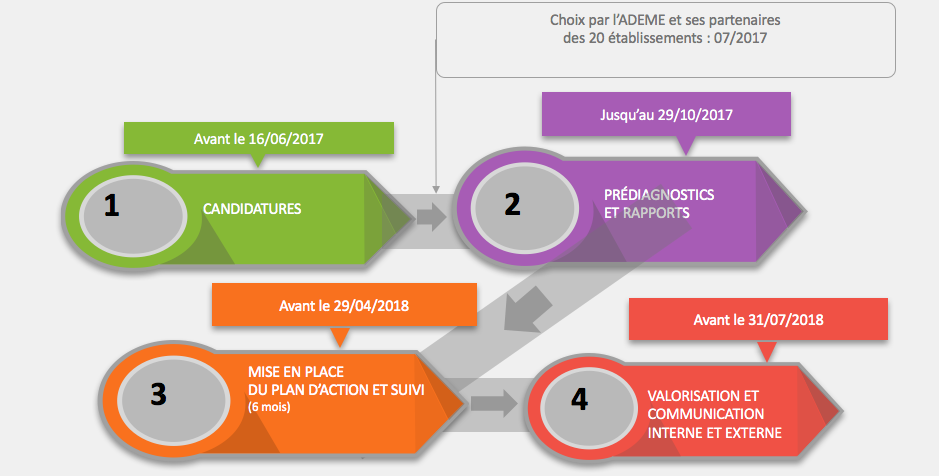 Présentation Opération Santé Témoin – Avril 2017
POURQUOI S’ENGAGER, POUR QUELLE VALORISATION ?
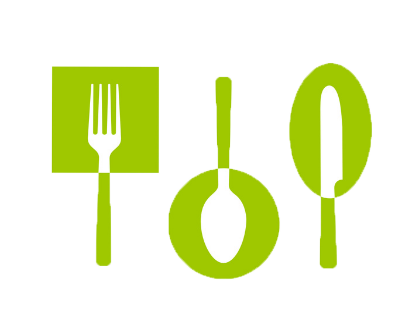 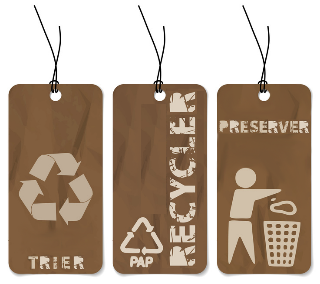 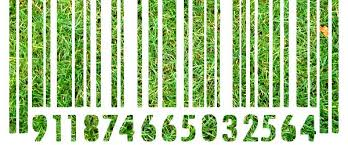 POUR RÉDUIRE ET 
VALORISER 
VOS DÉCHETS !
POUR LUTTER CONTRE LE GASPILLAGE ALIMENTAIRE !
POUR EFFECTUER DES ACHATS RESPONSABLES !
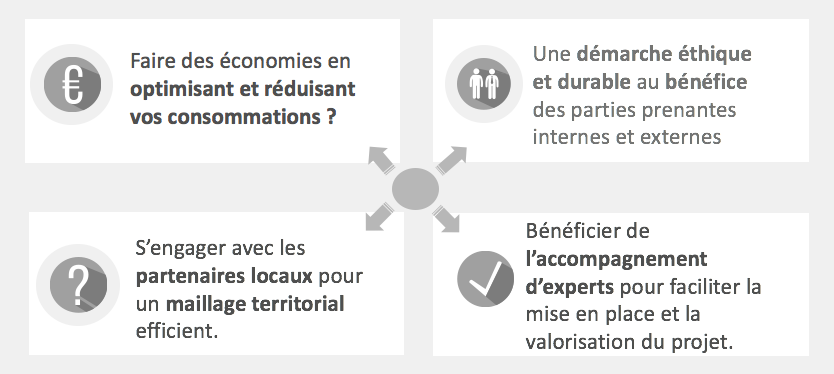 Présentation Opération Santé Témoin – Avril 2017
[Speaker Notes: Glisser les 4 carrés vers le bas 
Mettre en ligne les 3 thématiques]
VOS ENGAGEMENTS
Conditions préalables
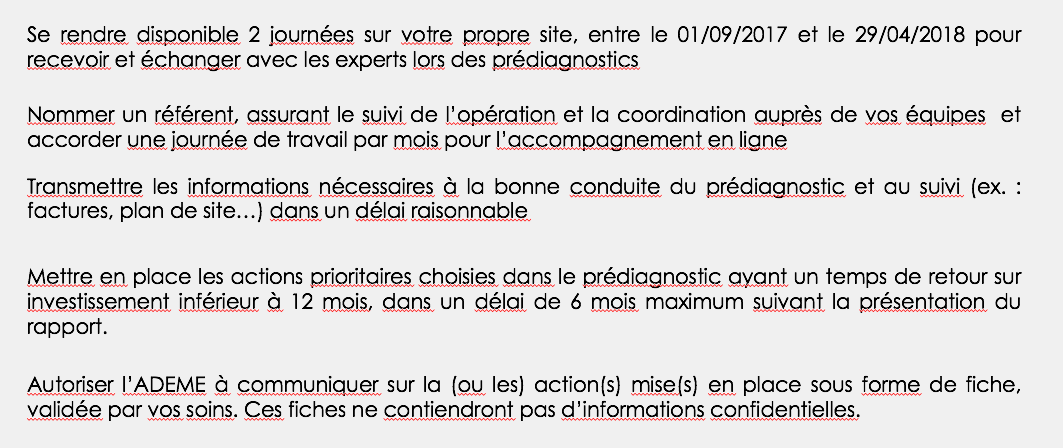 Présentation Opération Santé Témoin – Avril 2017
[Speaker Notes: Nommer un référent qui se rendra disponible …
Accorder... Mettre la durée ou les dates
Sous forme de ficheS]
VOUS SOUHAITEZ VOUS ENGAGER ?
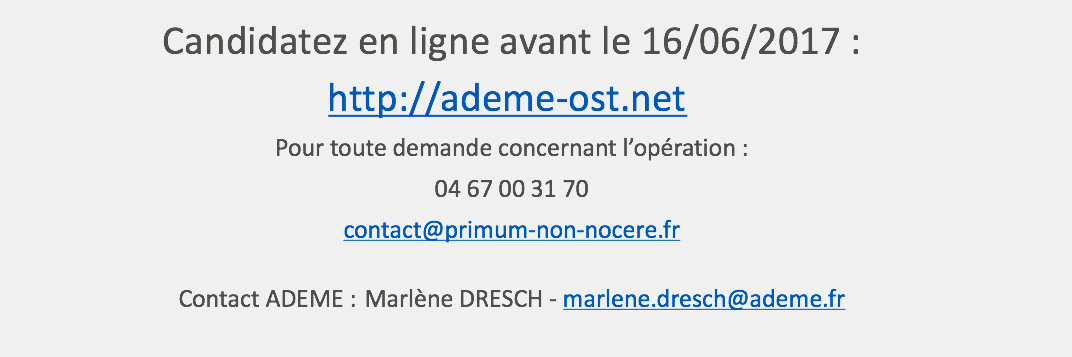 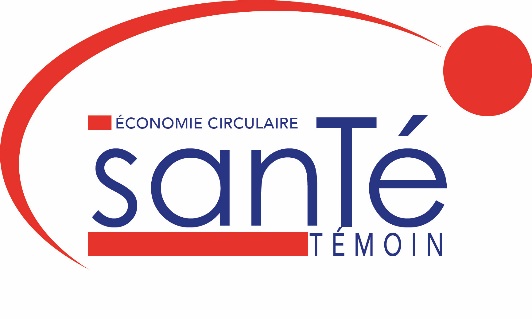 Présentation Opération Santé Témoin – Avril 2017